II. Alternatív közlekedési hajtóanyagok(Földgáz, LPG, biofuels, hidrogen, electricity)
II.1. Folyékony bioüzemanyagok b) Bioüzemanyagok Otto-motorba
Coverage of transport modes and travel range by the main convential and alternative fuels
Based on European Commission COM(2013) 17 final (24.1.2013) ‘Clean power for transport: A European alternative fuels strategy’ p.4.
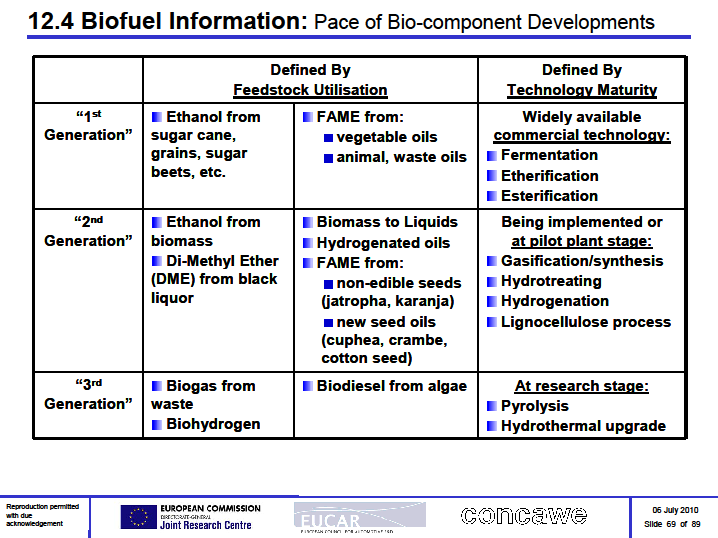 Foly. bioüzemanyagok Otto-motorokba: 1. gen. etanol + methanol; 2. gen. etanol, (+ metanol), (+’ metanol-gazdaság’), DME;   3. gen. biohidrogén
FAME: Fatty Acid Methyl Ester = NOME: NövényOlaj MetilÉszter
Black Liquor – feketelúg (papírgyártási melléktermék)
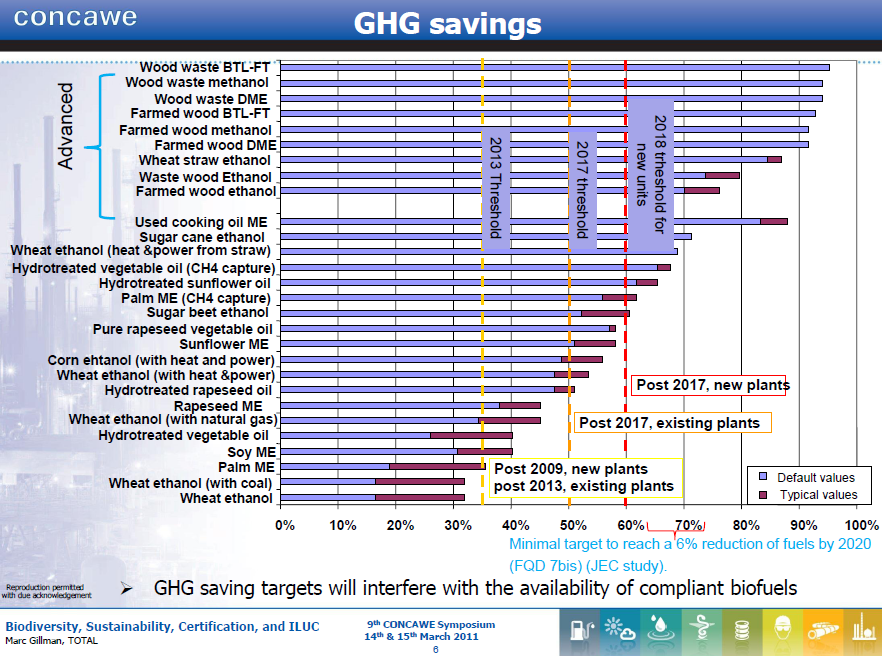 Első (cukornádból, gabonából, cukorrépából) és második generációs (biomasszából készült, ‘cellulosic’) bioetanol, metanol és étereik
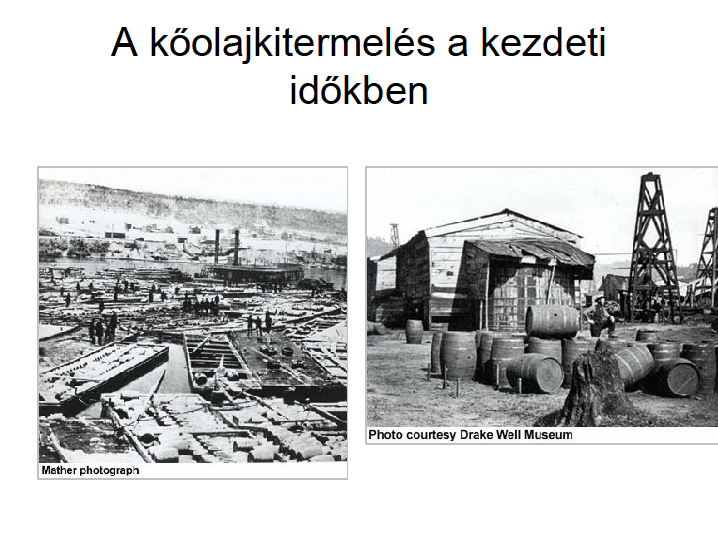 42 gallonos (~159 l-es) whiskys hordók
Titusville, PA, Allegheny river
Európai etanol igény és ellátás a 2020. évi 10e%-os benzinbe keverés eléréséhez
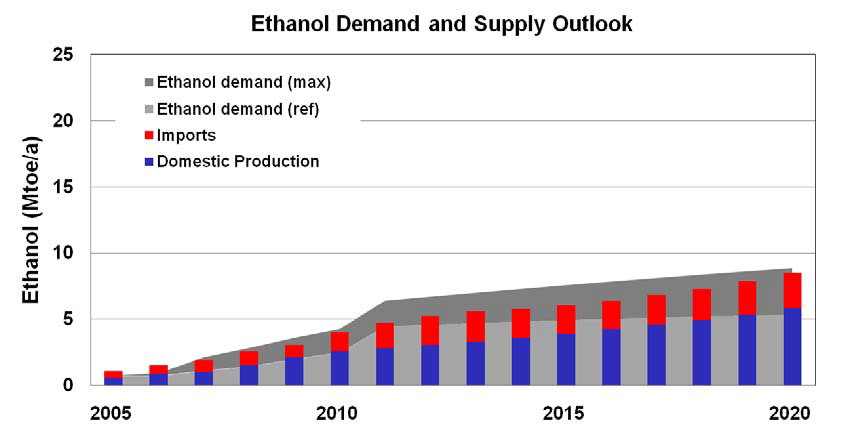 Forrás: JEC biofuels programme report, Fig. 15, Lonza, March 2011
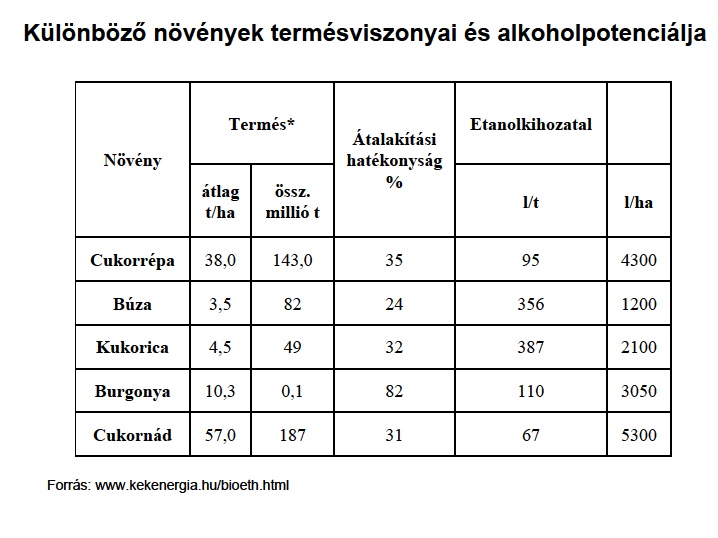 ETANOL, mint alternatív motorhajtóanyag (1/2)História és előállítás
História
1860. N.A. Otto: etanol az első Otto-motorban
1929. H. Ford: „az alkohol a jövő üzemanyaga” (USA 1920-1933: alkoholtilalom)
1926. Magyarország: MOTALKO program (Wekerle pü.min. 1926-ban elrendelte a motorbenzin faszesszel (metanollal), spiritusszal, alkohollal való keverését, ill. 5-25%-ig történő pótlását, burgonyából kiindulva)
1930 - Németország olajhiányos helyzetben főleg burgonyából: Kraftspirit
Nagy olajtársaságok: elutasítás, apátia
Ma: nagy termelők Brazília (1975- Nemz. Alkohol Program, 24%-os bekeverés), USA, Kanada, EU, India, Kína, Thaiföld
Előállítása
Egyszerű cukrokból erjesztéssel (cukornád, cukorrépa) (Győr 40 millió l/év fermentált és desztillált + 26 millió l/év dehidratált  (99,5%))
Keményítőből hidrolízist követő erjesztéssel (kukorica) (Hungrana-Szabadegyháza, 150 kt/év; Pannonia Ethanol ‘Ethanol Europe Renewables Ltd. (ír) + Fagen Inc. (USA)’ Dunaföldvár-működő + Mohács-tervezett 2013 végétől, helyszínenként 240 millió l/év) 
1 l etanol (23,6 MJ entart) előállításához 15-20 MJ fosszilis  energia szükséges (???)
Lignocellulózból (fás növényekből) spec. előkészítés (cellulóz, hemicellulóz és lignin szétválasztása), a cellulóz hidrolízise (enzimmel), a keletkező cukoroldat elválasztása a maradéktól (főleg lignintől), a cukoroldat erjesztése, az alkohol lepárlása és dehidratálása (kutatási, pilot stádium). Beta Renewables (and Novozymes), Crescentino (IT), 2013 nov.: mezőgazd. hulladékból és gyorsan növő bambuszból enzimes bontással, 75 millió l/év, 150 millió Euro-s beruházás; terv: 15-20 gyár 2017-ig. 
	2014…: USA, Iowa (‘corn belt’), POET-DSM napi 770 t biomassza feldolgozására szöv. tám.-sal
Biomassza (lignocellulóz) gázosításával szintézisgáz (CO + H2), majd katalitikus szintézis
1. gen.
2. gen.
[Speaker Notes: Lignocellolóz alapa. esetén a cellulózból glükóz, a hemicellulózból xilóz keletkezik]
Motalko Magyarországon 1926-tól (5-25% burgonyából készült  metanol+etanol+ a benzinben)
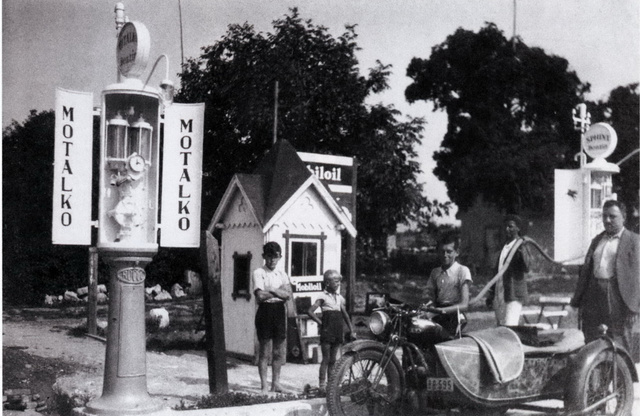 Kép forrása: http://totalcar.hu/magazin/technika/2014/01/10/mibol_csinaljunk_benzint/, megtekintve: 2014. jan. 10.
Szintézisgáz előállítása és Fischer-Tropsch szintézis
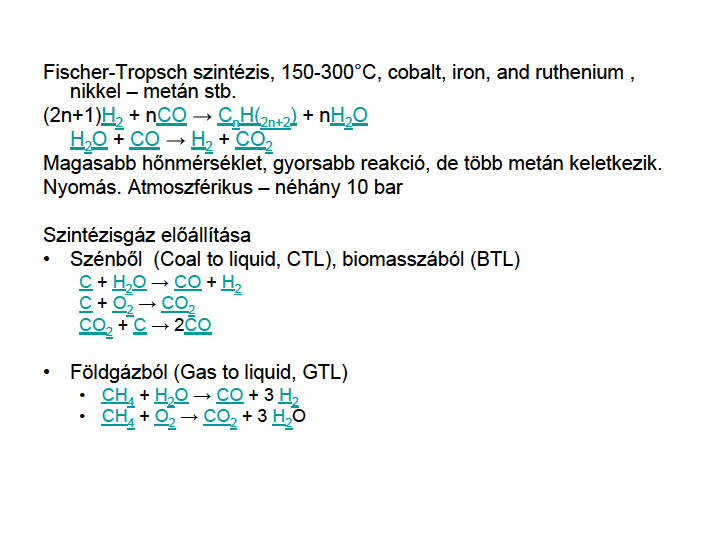 Szintézisgáz felhasználása
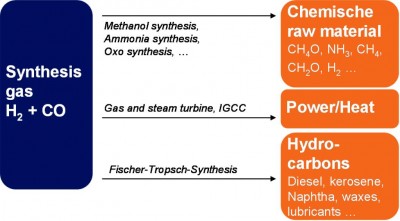 Integrated gasification combined cycle
Source: www.choren.com
Az etanol, mint alternatív motorhajtóanyag (2/2)Felhasználás motorbenzin komponensként
Kétféle: 5-25% vagy E85 (módosított motorban) [tisztán nem a nagy párolgáshő miatt]
Kritikája:
Korszerű elektronikus motorszabályozás esetén 10-20% etanol bekeverése csökkenti a CH és CO kibocsátást 5-30%-kal, de növeli a rákkeltő acetaldehid kibocsátását
Volumetrikus energiatartalma ~2/3-a a benzinének - nagyobb fajlagos fogyasztás 
A motorbenzinénél nagyobb oktánszám (RON130) és nagyobb (>6x) látens párolgási hő – elvileg jobb motorhatékonyság☺ 
Kisebb sztöch. lev/hajtóanyag arányt igényel az égéshez  - benzinhez beállított karburátorban túl híg elegy keletkezik – kisebb a teljesítmény, ha a lambda-szonda jele nem korrigál
Benzinénél sokkal kisebb gőznyomás – hidegindítási gond
Sokszoros (6,3) párolgáshő – hidegindítási gond, de a rendszer lehűlése  által okozott sűrűség-növekedés miatt nagyobb teljesítmény
Korlátlanul elegyedik vízzel, azeotrópot is képez – társoldószer (pl. 1-butanol) bekeverése javítja a víztűrőképességet
Azeotrópképzés benzinnel – csökkenti a fp.-t 10-60% között – menetviselkedés
Korrozív: megtámadja a fémes szerk. anyagokat (pl. réz, ólom) és a műanyagokat (PVC, gumi, poliuretán) is
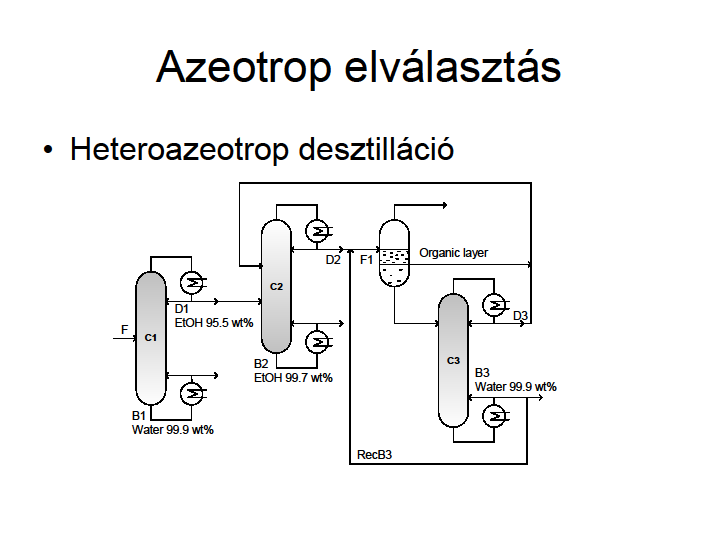 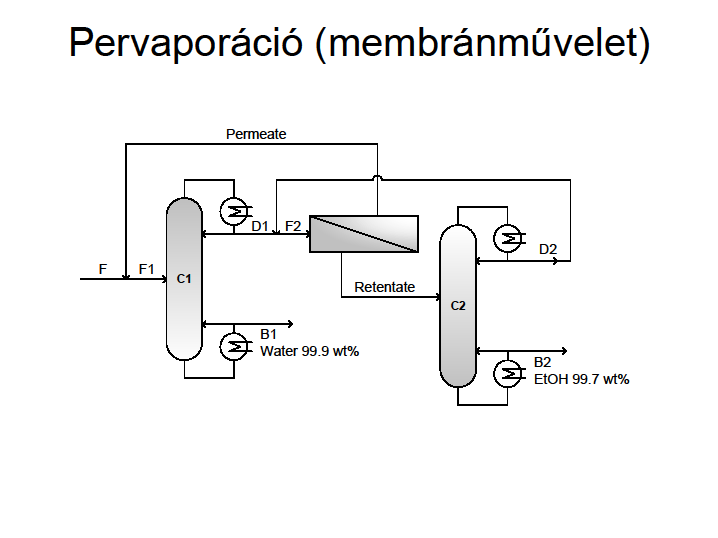 Az etanolbekeverés (azeotrópképzés) hatása a desztillációs görbére
3
Hancsók J. et al: Magy. Kém. Lapja, 61(5), 153 (2006)
Etanol fp.: 78 C
Etanol-motorbenzin elegyek gőznyomása
Téli előírás
60-90
Max. : 
3-10%
Nyári előírás
45-60
- A gépjárművezető
egy töltőállomáson etanoltartalmú motorbenzint
tankol, és a következő tankolás előtt 5 liter etanoltartalmú
benzin marad a gépjármű tartályában, majd
a következő töltőállomáson a vezető 35 liter etanolmentes
motorbenzint tankol. Ekkor előfordulhat, hogy az üzemanyagtartályban
végül a szabványban előírtnál nagyobb
gőznyomású benzin lesz jelen, pedig a vásárló mindkét
esetben szabványos motorbenzint kapott.
- Nagyobb gőznyomás esetén gázdugó képződhet
Hancsók J. et al: Magy. Kém. Lapja, 61(5), 153 (2006)
Bioetanol-tartalmú dízel gázolaj („E-Diesel”, „O2Diesel”)
USA-ban, Brazíliában: dízel gázolaj + 5-15% bioetanol + emulgeátor + adalék
A koromrészecske emissziót jelentősen csökkenti, de alkalmazástechnikai problémák:
Bioetanol – dízel gázolaj stabilitása víz jelenlétében és kis hőmérsékleten 
A bioetanol lobbanáspont csökkenést okoz, ezért az elegy más tűzveszélyességi kategóriába tartozik mint a dízel gázolaj (logisztikai igények)
A bioetanol kis cetánszáma (8) miatt cetánszámnövelőt kell adagolni
A bioetanol fűtőértéke 2/3-a a gázolajénak – nő a fogyasztás
Svéd nagyvárosok tömegközlekedésében tiszta bioetanol Diesel-motor hajtásra (busz)
Varga Z. et al: Magy. Kém. Lapja, 61(9-10), 315 (2006)
METANOL, mint alternatív motorhajtóanyag (1/2)História és előállítás
História: 
Kezdetben az etanoléhoz kötődik
1970- USA (MIT) 
1980- Kalifornia: M85, Ford: metanol és benzin üzemű (FFV - flexible fuel vehicle) motor károsanyag-kibocsátás csökkentésére
1990: 20 ezer metanolüzemű jármű az USA-ban, majd a kisebb károsanyag-kibocsátást adó motorok bevezetése miatt visszaesik
1990-: Haldor-Topsoe: metanol dehidratálásával DME, amely jó (pl. magas cetánszámú) dízel hajtóanyag

Előállítása:
Szintetikus úton (BASF 1913 – szénből, 1940-es évek USA földgáz vízgőzös átalakítása): fosszilisek (főleg földgáz és szén) tökéletlen égésével nyert szintézisgázból (CO + H2 ), reaktoros szintézis, majd a víz deszt. elválasztásával
Biomasszából fermentációval (‘faszesz’ – 1 t fából 10-20 l metanol)
Metán (földgáz) oxidatív átalakításával kapott, vagy (pl. a levegőben levő) CO2 reduktív hidrogénezésével (a H2-t vízből állítják elő)
Oláh, GA & Goeppert ,A & Surya Prakash GK 2010, Beyond oil and gas: The methanol economy , Willey-VCH Verlag, Weinheim.
A metanol, mint alternatív motorhajtóanyag (2/2)Felhasználás motorbenzin komponensként
Felhasználás: USA-ban, helyenként, M85. EU-ban nem
Motorhajtóanyag: magas oktánszám, könnyű tárolhatóság és szállíthatóság, de visszafogott közvetlen üzemanyagkénti felhasználás [2005-ben a teljes metanol-termelésnek 4%-a szolgált kvlen üzemanyagként, 20%-a ment MTBE (mb. komponens gyártásra)] 
Kritikája:
Sokkal kisebb károsanyag emisszió
Volumetrikus energiatartalma kb. fele a benzinének - nagyobb fajlagos fogyasztás 
A motorbenzinénél nagyobb oktánszám (RON 133) és nagyobb (>3x) látens párolgási hő – elvileg jobb motorhatékonyság☺ 
Használata jobb motorteljesítményt, jobb gyorsulást ad (Indy versenyautókban) 
Az etanolénál is kisebb sztöch. lev/hajtóanyag arányt igényel az égéshez  - benzinhez beállított karburátorban túl híg elegy keletkezik – kisebb a teljesítmény, ha a lambda-szonda jele nem korrigál
Benzinnél sokkal kisebb, etanolnál nagyobb gőznyomás – hidegindítási gond lehet (bután és pentán hozzákeverésével kezelhető)
Többszörös (3,3x) párolgáshő – hidegindítási gond, de a rendszer lehűlése  által okozott sűrűség-növekedés miatt nagyobb teljesítmény és elég a levegős motorhűtés
Korlátlanul elegyedik vízzel
Korrozív: megtámadja a fémes szerk. anyagokat (pl. alumínium, cink, magnézium) és a műanyagokat, gumit, tömítést
Halálos méreg

Energiatároló: DMFC (direct methanol) energiacellában is használható üzemanyagként
Kémiai alapanyag: szintetikus szénhidrogének és származékaik (pl. polimerek és sejtfehérjék) kiindulási alapanyaga lehet (etilénen, vagy propilénen keresztül)
Oláh, GA & Goeppert ,A & Surya Prakash GK 2010, Beyond oil and gas: The methanol economy , Willey-VCH Verlag, Weinheim.
Metanoltartalmú dízel gázolaj
A koromrészecske emissziót jelentősen csökkenti, de alkalmazástechnikai problémák:
Dízelgázolajjal nem elegyedik, keverékben nem használható
Kis cetánszám (3) – cetánszámnövelők  (oktil-nitrát - méregI, tetrahidrofurfuril-nitrát – méreg, peroxidok, alkil-éterek) + motorátalakítás
Szikragyújtás vagy izzógyertya kell
Kisebb fűtőértéke miatt nő a fogyasztás
Nagyobb karbantartási költség (üzemanyag kiszolgáló rendszer) (a dízel-gázolajos motorhoz képest)
USA autóbuszpark tesztek (Los Angeles, Miami, New York)
Metanol dehidratálásával DME, magas cetánszámú, jó tulajdonságú dízel hatóanyag állítható elő
Oláh, GA & Goeppert ,A & Surya Prakash GK 2010, Beyond oil and gas: The methanol economy , Willey-VCH Verlag, Weinheim.
The Hypothetical METHANOL ECONOMY®Methanol as energy carrier and chemical feedstock
CO2 from ind. exhausts 
and the atmosphere
Methane 
(natural sources)
Red.
Ox.
CH2O + HCO2H
Selective
oxidation
Hydrogenation or electrochemical reduction in water
H2 through non-fossil 
sources (renewable, 
nuclear)
METHANOL
CO2
Energy storage and 
fuels
Synthetic HCs and 
their products
Fuel cells
Source: G.A. Olah, A. Goeppert, G.K.S. Prakash: Beyond oil and gas: the methanol economy. p. 257. Wiley-VCH Verlag, Weinheim 2006
George Olah Renewable Methanol Plant, Grindavik in Rejkjanes, Iceland, 2012
Emission to liquid (EtL) technology developed by CRI – integrated electrolitic cracker and catalytic synthesis system (CO2 + H2)
CO2 is captured from Svartsvengi geothermal station (4,500 tpa); it also supplies energy for the electrolysis of water to produce H2
5 million litre pa of methanol (RM), ~ 2.5% of Iceland petrol consumption
Development cost: USD 8 million
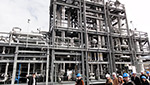 http://www.chemicals-technology.com/projects/george-olah-renewable-methanol-plant-iceland/
Methanol Economy® advantages/disadvantages over hydrogen
Efficient storage by volume&weight
Use of existing fuel infrastructure  
Can be blended with fuels
User friendly
Raw material for the chemical industry
Can be made from any organic material using Fischer-Tropsch method of synthesis gas catalysis
Helps to mitigate man-made global warming (recycles carbon dioxide, no need for carbon storage)
Higher generation costs
Still fossil fuel as feedstock
Energy density ½ of that of petrol
Corrosive to aluminium
Hydrophilic (attracts water), corrosive products
Increases permeability of some plastics (VOC)
Low volatility in cold weather
Toxic, greater fire risk
Released methanol may undergo rapid groundwater transport and contaminate well water
Messages from the Methanol Economy®
Future energies will be renewables, nuclear and methanol
Produce and accumulate methanol (from nat. gas)
Develop carbon capture processes (like Shell, ConocoPhilips)
Develop and implement methanol-based chemistry (DME-olefins-petrol, formaldehyde, etc)
A BIOÉTER, mint motorbenzin komponens (1/2)
Általában stabil, korlátozottan (0,4-4,3%) vízoldható, édeskés, kámforhoz hasonló erőteljes szagú. Benzinhez közeli párolgáshő, alkoholnál nagyobb energiatartalom (excl. etanol vs ETBE), sztöch. levegő/hajtóa. tömegarány, magas oktánszám 
História 
1995-től az USA 9 ózonnal legszennyezettebb zónájában min. 2% oxigenáttartalmú benzin forgalmazását rendelték el. 1999-ben  Kaliforniában kezdeményezték a betltását, 2000 szept.-ben az USA Szenátus Körny.véd. Bizottsága az MTBE 4 éven belüli kivonását és etanollal történő helyettesítését határozta el (vízbe kerülhet, nagy mennyiségben egészségkárosító)
Az EU-ban nincs betiltva az MTBE
Előállítása: izoolefin és bioalkohol savkatalizált (ioncserélő gyantás) exoterm reverzibilis reakciójával 50-90 C-on. Lépései:
Alapanyag előkészítés
Izoolefindús frakció diénmentesítése
Butadién kinyerése C4-frakcióból extrakcióval, vagy 
Diének, acetilének szelektív telítése mono-olefinekké
Éter előállítása hőelvonásos reaktorban
Éter frakcionálása
Alkohol kinyerése
Bioéterek előállítása
Izoolefin és bioalkohol savkatalizált exoterm reverzibilis reakciójával 50-90 C-on
MTBE
ETBE
TAME
TAEE
Hancsók J. et al: Magy. Kém. Lapja, 61(6), 192 (2006)
Az éterszintézis izoolefin alapanyagainak forrásai
Hancsók J. et al: Magy. Kém. Lapja, 61(6), 192 (2006)
A bioéter, mint motorbenzin komponens (2/2)Felhasználás motorbenzin komponensként
Max. 3,7 v/v% oxigéntartalomig (pl. ETBE esetén max. 15% bekeverés)
Kritikája
Bekeverése kisebb CO/CH emissziót eredményez (oxigéntartalma miatt javítja az égést)
Módosítja a deszt. görbe alakját [0-60% között lapítja a görbét, de kevésbé, mint az etanol]
Gőznyomásuk általában kisebb a motorbenzinénél (kivéve az MTBE-t) – etanol és ETBE együttes alkalmazása [etanolból max 5 v/v% adagolható a szabvány szerint, így növelhető az oxigenát tartalom]
Párolgási hője közelebb van a motorbenzinéhez, mint az alkoholoké
Nagyobb oktánszámú - ☺
Az oxigenát bekeverés hatása az alapbenzin desztillációs görbéjére
Hancsók J. et al: Magy. Kém. Lapja, 61(6), 192 (2006)
A Reid-gőznyomás változása oxigenátok bekeverésekor
Hancsók J. et al: Magy. Kém. Lapja, 61(6), 192 (2006)
Motorbenzinek és bioeredetű komponenseik + DME főbb jellemzői
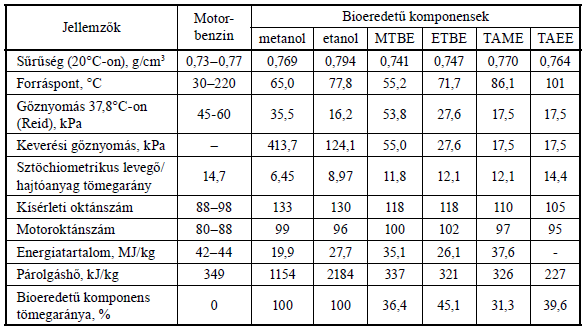 DME

0,71
34,6

>100



8,9


CN>55

28,8
Based on Hancsók J. et al: Magy. Kém. Lapja, 61(5), 153 (2006)
Második generációs DME
Black liquor for DME (2nd generation biofuel)
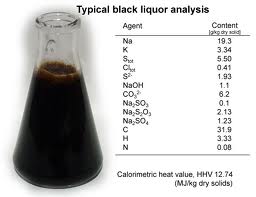 Papírgyártási hulladék – ‘feketelúg’, azaz elhasznált feltáró-oldat. A rostok felszabadítására szolgáló, NaOH-Na2S oldatban történő főzés során keletkező cellulózzagy tartalmazza , a főzés másik terméke a tovább feldolgozandó rost. A feketelúg a fának (a feloldódott) mintegy felét, a hemicellulóz és lignin egy részét tartalmazza
BioDME from back liquor
Gázosítóból:
H2: 35,5-36%
CO: 25,5-31%
H2S: 1,5-1,7%
CO2: 29,5-36%
CH4: 1,2-1,5%
H2O: 0,25%
A világ „első” kísérleti bioDME üzeme (4 t/nap DME), FP7 & kormánytámogatással, ETC gázosító, Haldor-Topsøe DME szint. technológia, Chemrec, Piteå, Svédország, 2012. május;                        2013 febr.: Chemrec-től átvette a Luleå Univ. of Technology
ELGÁZOSÍTÁS (SZINTÉZIS GÁZZÁ) ► MEOH SZINTÉZIS ► DME SZINTÉZIS ► DME DESZTILLÁCIÓ
 (20x30 m), DP-1: pressurised entrained black liquor gasifier; WGS: water gas separation
http://www.biodme.eu/work-packages/industrial-use; http://www.tappi.org/Downloads/Conference-Papers/2010/2010-TAPPIPAPTAC-International-Chemical-Recovery-Conf/10ICRC55.aspx
DME mint motorhajtóanyag
Tulajdonságai:
Színtelen, enyhén édeskés szagú gáz
Forráspont: 34,6 C
Sűrűség: 0,713 g/cm3
Energiatartalom: 28.8 MJ/kg
Cetánszám: 55-60
Lobbanáspont: -41 C

	Motorikus tulajdonságainak értékelése:
Kis viszkozitás, alacsony lp, magas cetánszám, füstmentes égés 
Kis kenőképesség   - bekeverés (bio)dízelhez

Motorikus felhasználása:
Ottó-motorokhoz komprimálás után LPG-hez adva
Diesel motorokhoz dízel-gázolajba keverve
Harmadik generációs biohidrogén
Termesztett növényekből vagy szerves hulladékokból biológiai úton (alga, (ős)baktérium segítségével) állítják elő. Kutatások folynak
Algaalapú:  Chlamydomonas reinhardtii (zöldalgából) hidrogenáz enzimmel  [kénszegény környezetben az enzim oxigéntermelésről hidrogéntermelésre vált]. USA: szövetségi kutatások (25 ekm2 kellene az USA benzinigény helyettesítésére)
Baktériumalapú: hulladékból (folyamatos) fermentációval 
Sötét fermentáció: hulladékból pl. Clostridium genus baktériummal 5,5-6 pH, 30 C, anaerob körülmények  mellett         hidrogén és szerves savak
Fotófermentáció: hulladékból pl.  Rhodobacter sphaeroides baktériummal 400-1000 nm (látható és infravörös) fény mellett, szerves savak jelenlétében (pl. LED-es fermenter) 
Kombinált fermentáció: sötét+fotó (szerves savak felhasználása)
Metabolikus eljárással, fermentációval, ferredoxin redox reakciójával, hidrogénképző enzimekkel (az előbbi baktériumok jelenlétében)
Alternatív közlekedési hajtóanyagok II. Bioüzemanyagok Otto-motorokhoz - Összefoglalás
Első generációs etanol: előállítása, felhasználása, minőségi mutatói, kölcsönhatása a motorral, előnyök-hátrányok
____________________________________
Második generációs etanol: előállítása
_____________________________________
Éterek előállítása, minőségi mutatói, előnyök-hátrányok
_____________________________________ 
	Metanol és ‘metanol gazdaság’ – Oláh György
______________________________________
	Második generációs DME előállítása, főbb tulajdonságai
__________________________
	Harmadik generációs biohidrogén kutatások
HW: 1. http://www.biofuelstp.eu/methanol.html
       2. http://www.betarenewables.com/
38